Роль семьи в определении жизненного пути школьников
ГЛАВНЫЕ ОБЛАСТИ САМООПРЕДЕЛЕНИЯ
Профессиональная (кем быть);
Личностная (каким быть, с кем быть);
Духовная (во что верить).
Профессиональное самоопределение 
– процесс формирования личностью своего отношения к профессионально-трудовой среде и способ её самореализации.
    Предполагает выбор карьеры, сферы приложения сил и личностных возможностей.
Родителям необходимо:
знать состояние здоровья подростка (в полном объеме);
Иметь представление об умственных способностях, гибкости ума, индивидуальных особенностях характера ребенка;
 находить возможности для наблюдения за спецификой умственных и физических способностей ребенка.
Психологическая диагностика
психофизиологическая
мотивационная
эмоционально-волевая
характерологическая
социально-психологическая
интеллектуальная
М
Е
Л
А
Н
Х
О
Л
И
К
неустойчивый
Х
О
Л
Е
Р
И
К
обидчивый
неспокойный
агрессивный
поддающийся
настроению
импульсивный
оптимистичный
раздражительный
тревожный
неподатливый
пессимистичный
держанный
необщительный
ИНТРО-
ЭКСТРО-
пассивный
старательный
вдумчивый
миролюбивый
направленный
надежный
размеренный
спокойный
С
А
Н
Г
В
И
Н
И
К
общительный
открытый
разговорчивый
доступный
живой
беззаботный
любит комфорт
инициативный
Ф
Л
Е
Г
М
А
Т
И
К
устойчивый
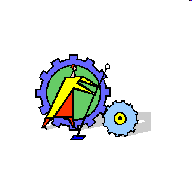 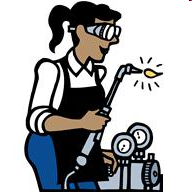 Человек - техника
Включает в себя обслуживание техники, ремонт, установку, наладку, управление, производство и обработку металлических и неметаллических изделий, механическую сборку и т.д. (слесарь, токарь, шофер, инженер, водитель, электрик, радиотехник)
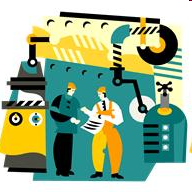 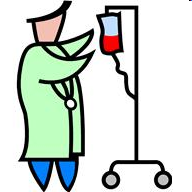 Человек - человек
Труд людей этих профессий направлен на воспитание и обучение, информирование, бытовое, трудовое и медицинское обслуживание людей (продавец, библиотекарь, журналист, врач, учитель, воспитатель, официант, администратор)
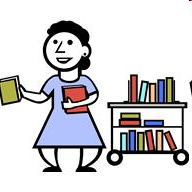 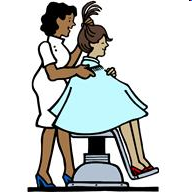 Человек - природа
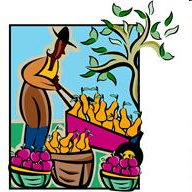 К этому типу относятся профессии, связанные с объектами живой и неживой природы (фермер, лесник, биолог, садовник, зоотехник, агроном, геолог, пчеловод)
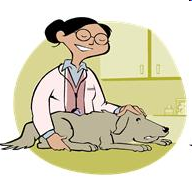 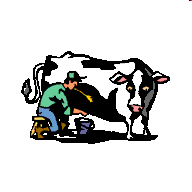 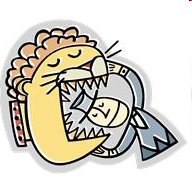 Человек – знаковая система
Объединяет людей, объектом труда которых является устная и письменная речь, цифры, химические и физические знаки, символы, ноты, схемы, карты, графики и т.п. (программист, чертежник, оператор ЭВМ, экономист, бухгалтер, печатник)
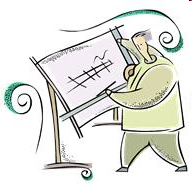 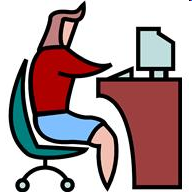 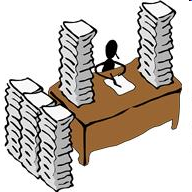 Человек – художественный образ
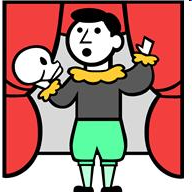 Включает занятия, связанные с различными видами искусства – прикладного, изобразительного, музыкального, литературного, театрального (артист, писатель, гравер, архитектор, фотограф, музыкант, модельер)
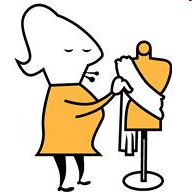 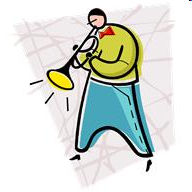 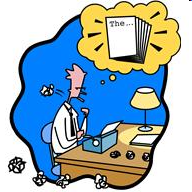 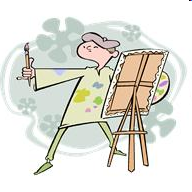